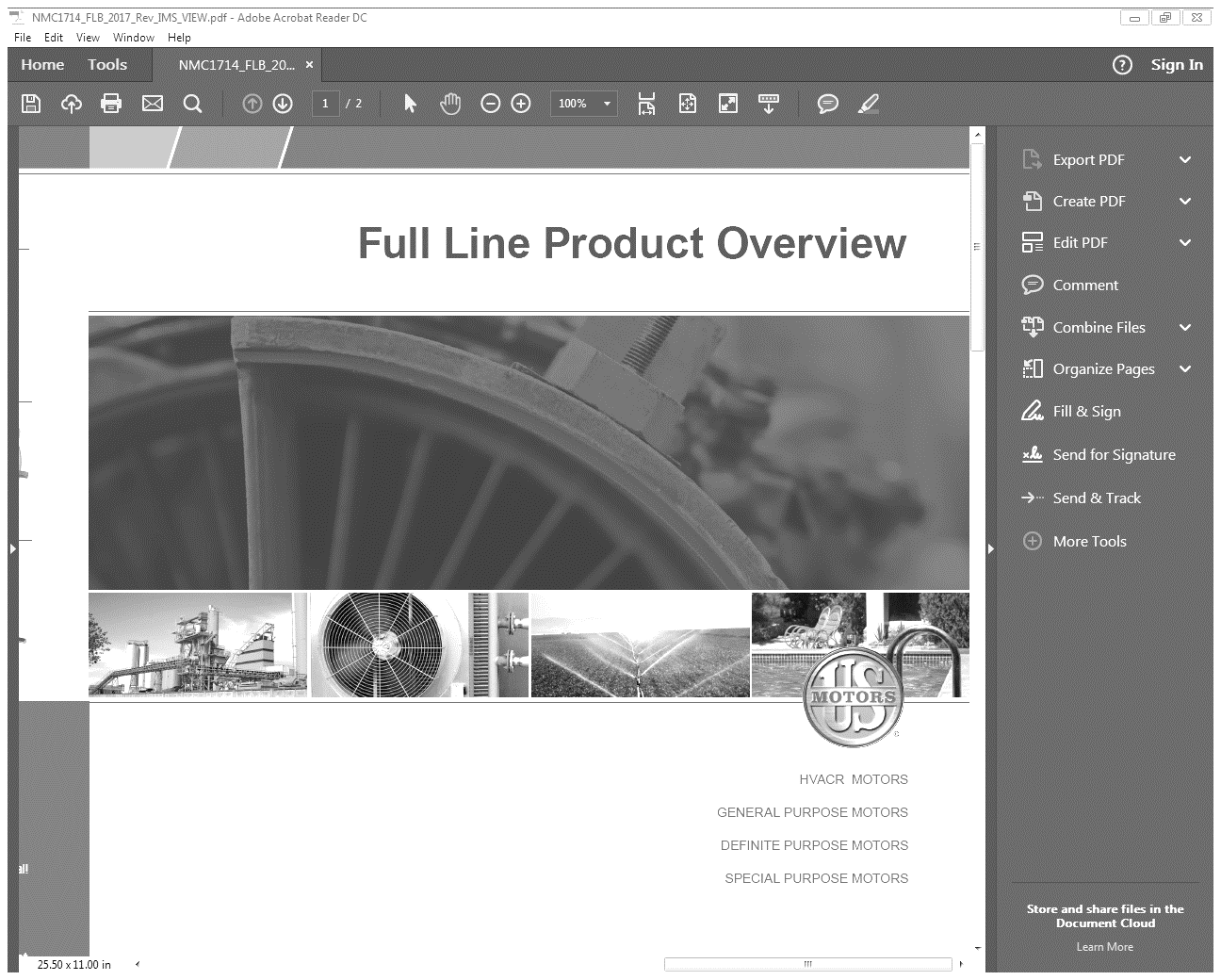 Passion.
Enthusiasm. 
Tenacity.
Variable Frequency Drives – Building Application & Benefits
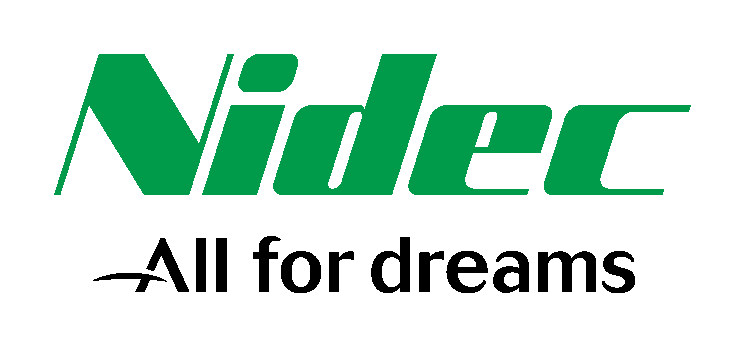 Why is VFDs in a Building?
Energy savings
Automation

System/Simple/Sound-Control
Easy maintenance & retrofit
Bypass capability
Building Loads
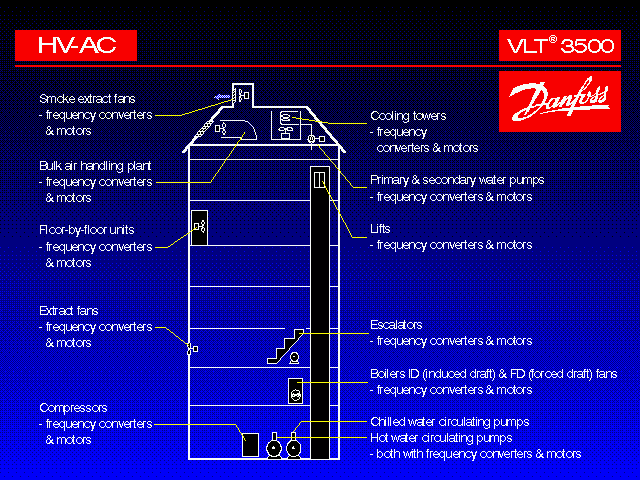 Building Energy Analysis
HVAC Load is typically 60% on commercial Installations.

50% of motors installed on fans and pumps

Majority of motors on fans / pumps are oversized.

80% speed = 50% energy.

VFDs integrated into the IOT & BMS can do so often at the lowest initial cost for the system

Variable Speed Drives (VSDs) can help reduce these costs and improve comfort levels for occupants.
Kitchens *
Lifts *
Lighting *
Others *
Hot Water *
Air Conditioning * = 60%
Flow Control
Why?
HVAC systems are designed for “best performance at the peak load/worst case” situations. Most of the time they have excess capacity.
Controlling flow
Saves energy
Improves occupant comfort
Methods
Air flow
Inlet guide vanes
Outlet dampers
Variable pitch fan
Variable speed
Fluid flow
Bypass valve (three way)
Throttling valve (two way)
Variable speed
Drive Applications
Fans
Pumps
Compressors
Flow vs Speed
If the speed of the impeller is increased from N1 to N2 rpm, the flow rate will increase from Q1 to Q2 as per the given formula:
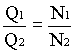 The affinity law, the speed changed:
Flow:
Q1 / Q2 = N1 / N2
Example:   100 / Q2 = 1750/3500
Q2 = 200 GPM
Head Vs speed
The head developed(H) will be proportional to the square of the quantity discharged, so that
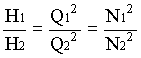 Head:

H1/H2 = (N12)   / (N22)  
Example:    100 /H2 = 1750 2   / 3500 2
                     H2 = 400 Ft
Power Vs Speed
The power consumed(W) will be the product of H and Q, and, therefore
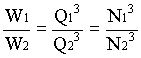 Power(kW):

kW1 / kW2 = (N13)  / (N23)  
Example:   5/kW2 = 17503   / 35003  
                    kW2 = 40
Fans
ROOM 1
Extraction Fan
Exhaust
air
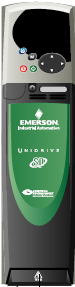 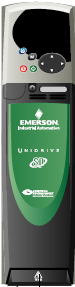 Room Temperature
T
Recirculation
Filter
Outside
air
T
Discharge Temperature
Supply Fan
Air Temperature Control  Panel
Cooling
Heating
Fans
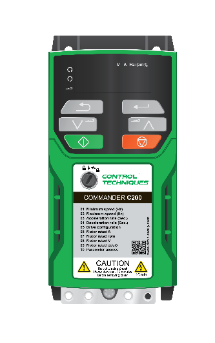 Energy Balance-Pumps
100%
ELECTRICITY
MOTOR
12% LOSS
COUPLING
2% LOSS
PUMPS
24% LOSS
VALVES
9% LOSS
PIPES
11% LOSS
WORK DONE ON WATER
Pumps
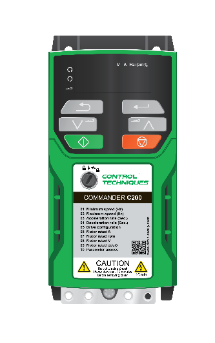 Pumps
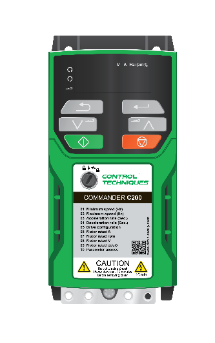 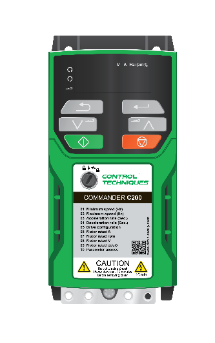 Compressors
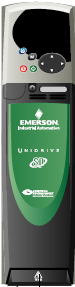 UNI
Power Control
4-20 mA
4-20 mA
Vane
Control
Control
Panel
4-20 mA
A
4-20 mA
4-20 mA
P
4-20 mA
ON/OFF
4-20 mA
4-20 mA
P
T
Cooling Tower
Condenser
Water
dP
T
T
Chilled H20 Supply
Evaporator
Chilled H20 Return
Compressors
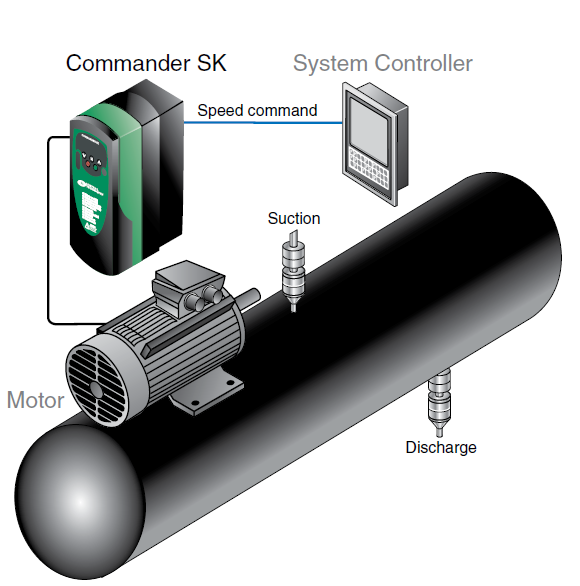 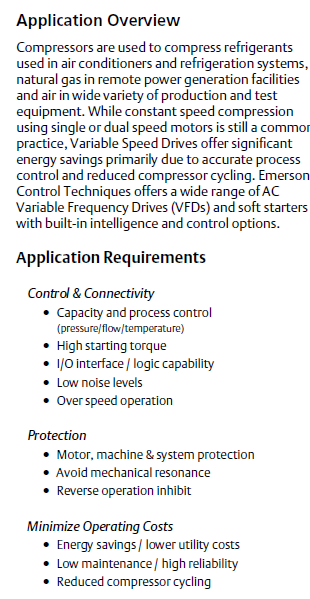 AHU Case Study
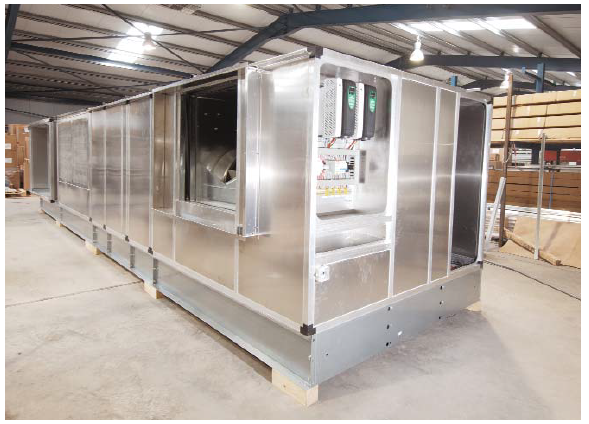 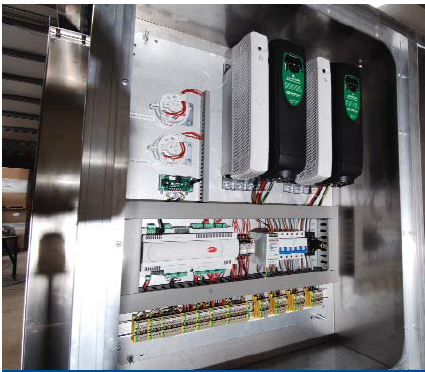 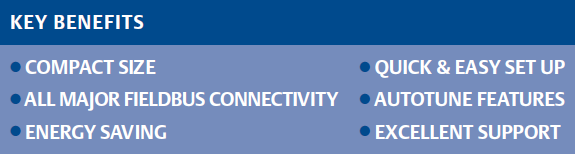 Refrigeration Compressor with PM Motors
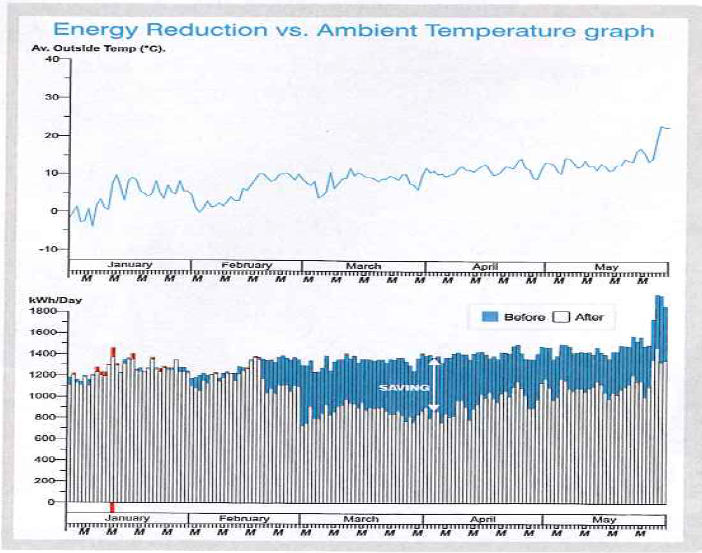 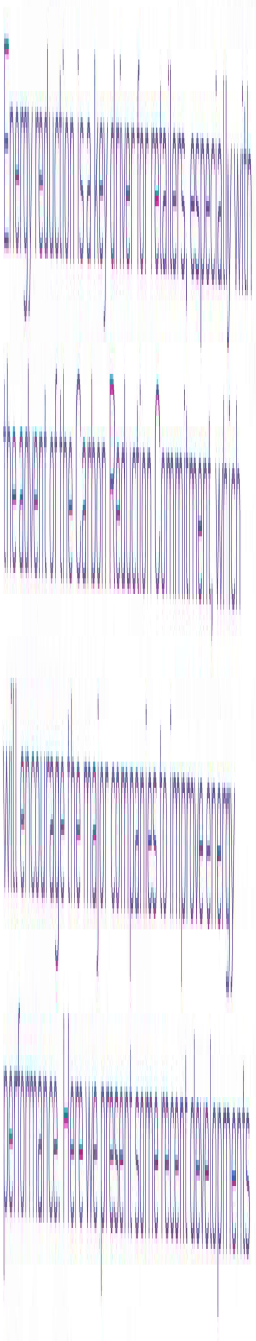 Energy saving Proposal for PUMP’s and AHU’s.
Advantages of VFD’s
• VFDs provide the most energy efficient means of capacity control.

• VFDs have the lowest starting current of any starter type.

• VFDs reduce thermal and mechanical stresses on motors and belts.

• VFD installation is as simple as connecting the power supply to the VFD.

• VFDs provide high power factor, eliminating the need for external power factor correction capacitors.

• VFDs provide lower KVA, helping alleviate voltage sags and power outages.
Total Power Consumption
Power Saving by putting VFD
Tentative Payback Period
Savings/Annum by putting VFD’s=	Rs 13,99,680/-

Investment for putting VFD’s =		Rs 13,75,000/-

Pay Back Period for VFD’s =   		11 Months.
Total Savings 14 Lakh/Annum